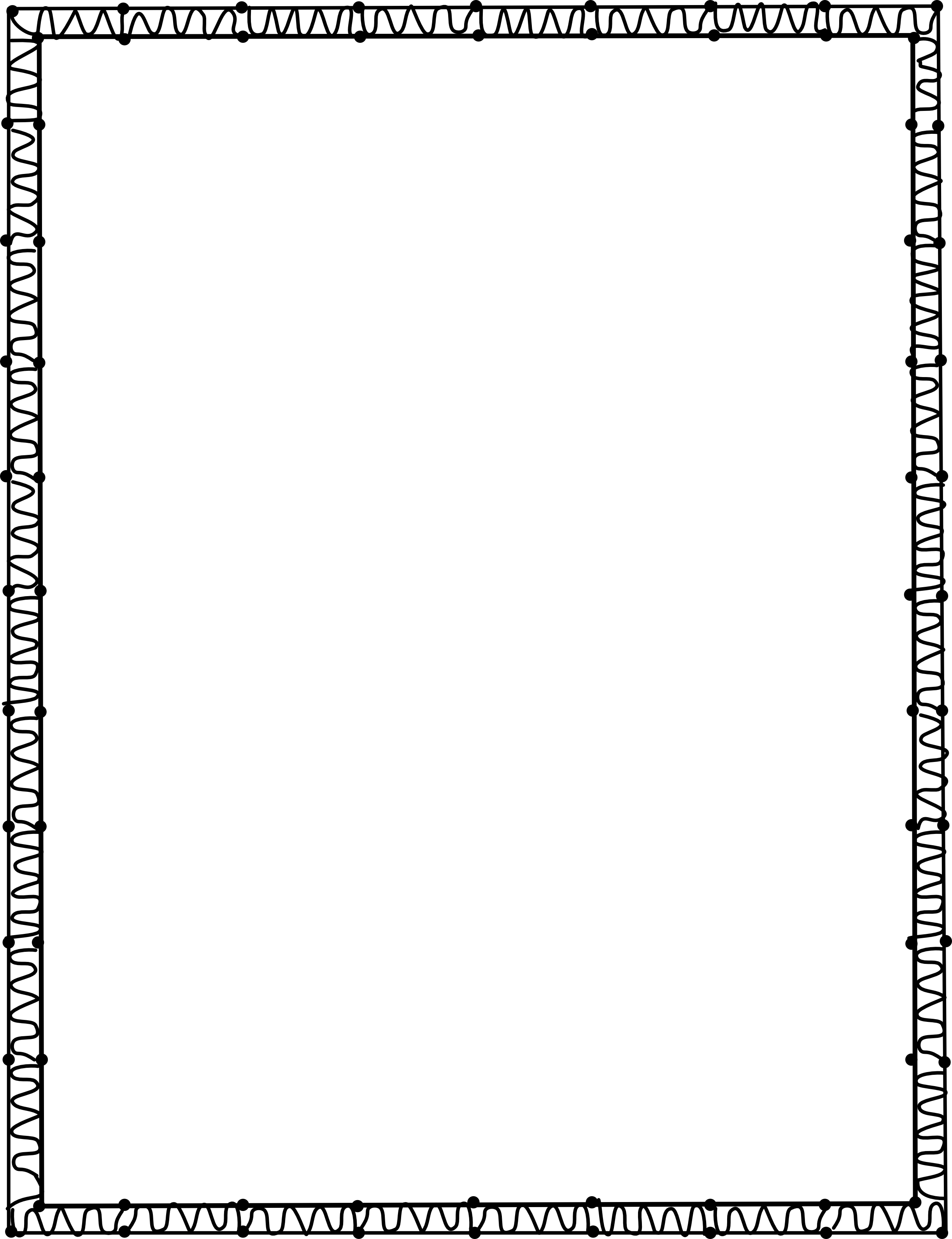 Name:
Lay your spinner down here
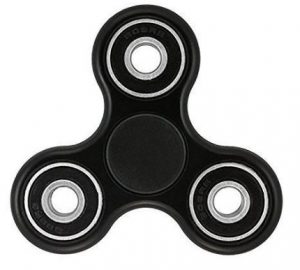 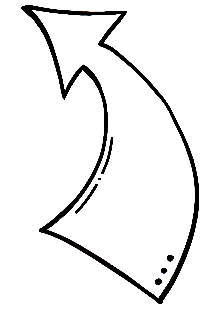 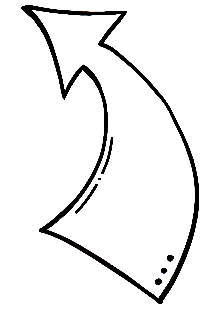 You have now 3 minutes to write as many words as you can
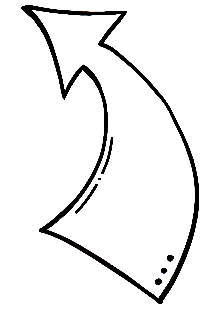